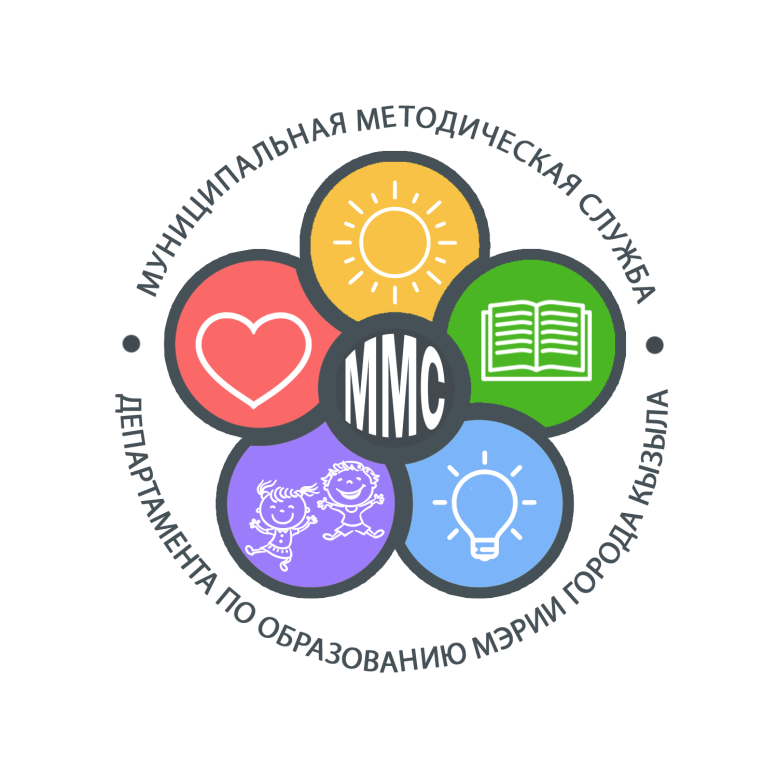 День открытых дверей Муниципальной методической службы города Кызыла
ОРГАНИЗАЦИЯ МЕТОДИЧЕСКОЙ РАБОТЫ
В МУНИЦИПАЛИТЕТЕ В КОНТЕКСТЕ 
СОВРЕМЕННЫХ ТРЕБОВАНИЙ»
Методическая служба
В современное время:
Новый	 формат
-огромное информационное пространство
-современные требования (обновленные ФГОС)
- цифровые технологии
- Единая система научно-методического сопровождения
«-» если не идти в ногу, система изживает
В советское время
Традиционная форма
 ( методические кабинеты, усиление теоретической обоснованности методического труда за счет привлечения к методической работе опытных учителей, научных работников)
 «-» замалчивание недостатков, превознесение достоинств, уравниловка в оценке работы учителя, однообразие в учебно-воспитательной работе, академизм = авторитарно-императивная педагогика
Нормативно-правовая база федерального уровня
Распоряжение Правительства Российской Федерации от 31 декабря 2019 г. № 3273-р «Об утверждении основных принципов национальной системы профессионального роста педагогических работников Российской Федерации, включая национальную систему учительского роста» (с изменениями, внесёнными распоряжением Правительства Российской Федерации от 7 октября 2020 г. № 2580-р);
Распоряжение Минпросвещения России от 16 декабря 2020 г. № Р-174 «Об утверждении Концепции создания единой федеральной системы научно-методического сопровождения педагогических работников и управленческих кадров»;
Указ Президента Российской Федерации от 21 июля 2020 г. № 474 «Об национальных целях развития Российской Федерации на период до 2030 года»;
Федеральный проект «Учитель будущего» национального проекта «Образование»;
Распоряжение Минпросвещения России от 4 февраля 2021 г. «Об утверждении методических рекомендаций по реализации мероприятий по формированию и обеспечению функционирования единой федеральной системы научно-методического сопровождения педагогических работников и управленческих кадров»;
Методические рекомендации для субъектов Российской Федерации по созданию и внедрению региональной системы научно-методического сопровождения педагогических работников и управленческих кадров, утверждённой А.В. Милёхиным 30 апреля 2021 г., с дополнениями, направленными письмом ФГАОУ ДПО «Академия Минпросвещения России» от 6 июня 2021 г. № 2163;
Распоряжение Минпросвещения России от 27 августа 2021 г. № Р-201 «Об утверждении методических рекомендаций по порядку и формам диагностики профессиональных дефицитов педагогических работников и управленческих кадров образовательных организаций с возможностью получения индивидуального плана».
СХЕМА  Единой федеральной системы научно-методического сопровождения педагогических работников и управленческих кадров
Нормативно-правовая база регионального уровня
1.Концепция создания единой региональной системы научно-методического сопровождения педагогических работников и управленческих кадров Республики Тыва, утвержденная приказом Министерства образования Республики Тыва 162-д от 9 марта 2022 года;

2. Положение о региональной системе методической работы в образовательных организациях Республики Тыва, утвержденное приказом Министерства образования Республики Тыва №165-д от 9 марта 2022 года;

3. Положение о мониторинге эффективности деятельности методических служб Республики Тыва, утвержденное приказом Министерства образования Республики Тыва №1199-д от 13 ноября 2023 года;

4. Положение  о порядке формирования регионального реестра лучших педагогических и управленческих практик, утвержденное Министерством образования Республики Тыва №461-д от 17 мая 2022г.
Нормативно-правовая база муниципального уровня
Приказ ДпО от 18 мая 2022 г. №269 «Об организации деятельности муниципальной методической службы города Кызыла 
Положение об организации деятельности муниципальной методической службы
3. Приказ ДпО от 24 января 2023 г. №46 «Об утверждении Паспорта муниципального проекта по созданию сетевой методической службы г.Кызыла на 2022-2024 гг.»
4. Паспорт муниципального  проекта по созданию сетевой методической службы Департамента по образованию мэрии города Кызыла
Большая роль отводится наставничеству
Наставник, признанный лучшим, может быть награжден/удостоен:
– почетной грамотой государственного органа; 
– почетного звания «Лучший наставник»;
– нагрудным знаком наставника, учрежденным государственным органом- знак отличия «За наставничество»;
ведомственные награды Минпросвещения России  нагрудные знаки «Почетный наставник»;
выплат компенсационного характера
35%
Молодые педагоги
МЕТОДИЧЕСКАЯ ТЕМА
«Наставничество как образовательный
 тренд   современности»
ЦЕЛЬ
Создание модели единого методического пространства в городе Кызыле, способствующей взаимодействию субъектов методических служб города Кызыла для повышения качества методического сопровождения и адресности профессионального роста педагогических работников и управленческих кадров города Кызыла
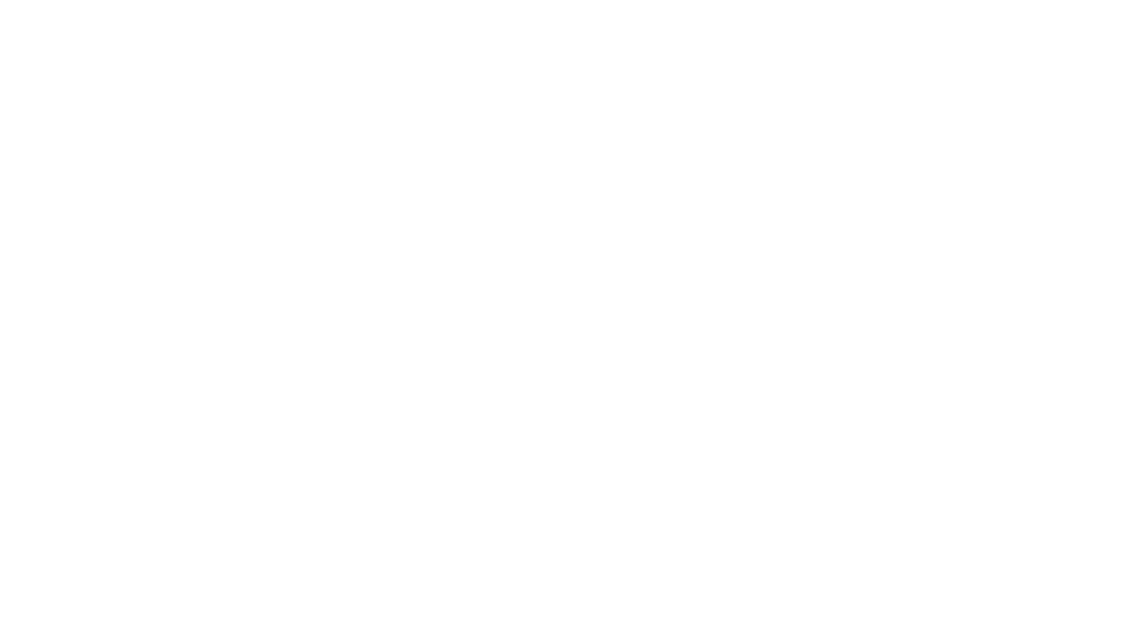 Создать муниципальную методическую службу (ММС), в том числе в сетевой форме. Разработка и утверждение муниципальных нормативно - правовых актов, регламентирующих деятельность муниципальной методической службы. 
Внедрить во всех образовательных организациях города Кызыла целевую модель наставничества. 
Повысить уровень профессионального мастерства в формате непрерывного образования, в том числе в рамках муниципальной целевой модели наставничества.	
Создать сетевые профессиональные сообщества: «Школа молодых педагогов города Кызыла» и «Школа наставников города Кызыла».
Вовлекать в различные формы поддержки и сопровождения педагогов до 35 лет (до 3 лет стажа). 
Реализовать систему мероприятий (семинары, вебинары, тренинги, открытые уроки, конкурсы профессионального мастерства, мастер-классы, воркшопы, фестивали, форумы ассоциаций учителей-предметников и педагогов города Кызыла), направленных на повышение педагогического мастерства.
ЗАДАЧИ
Муниципальный проект «Мой наставник»
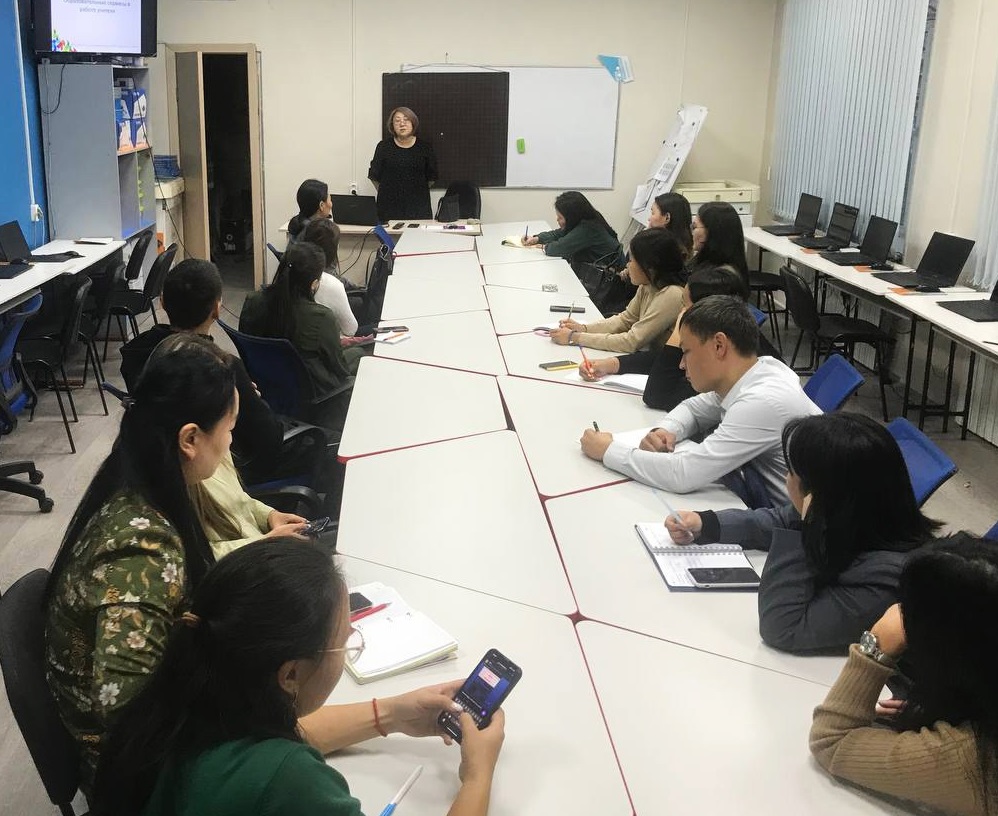 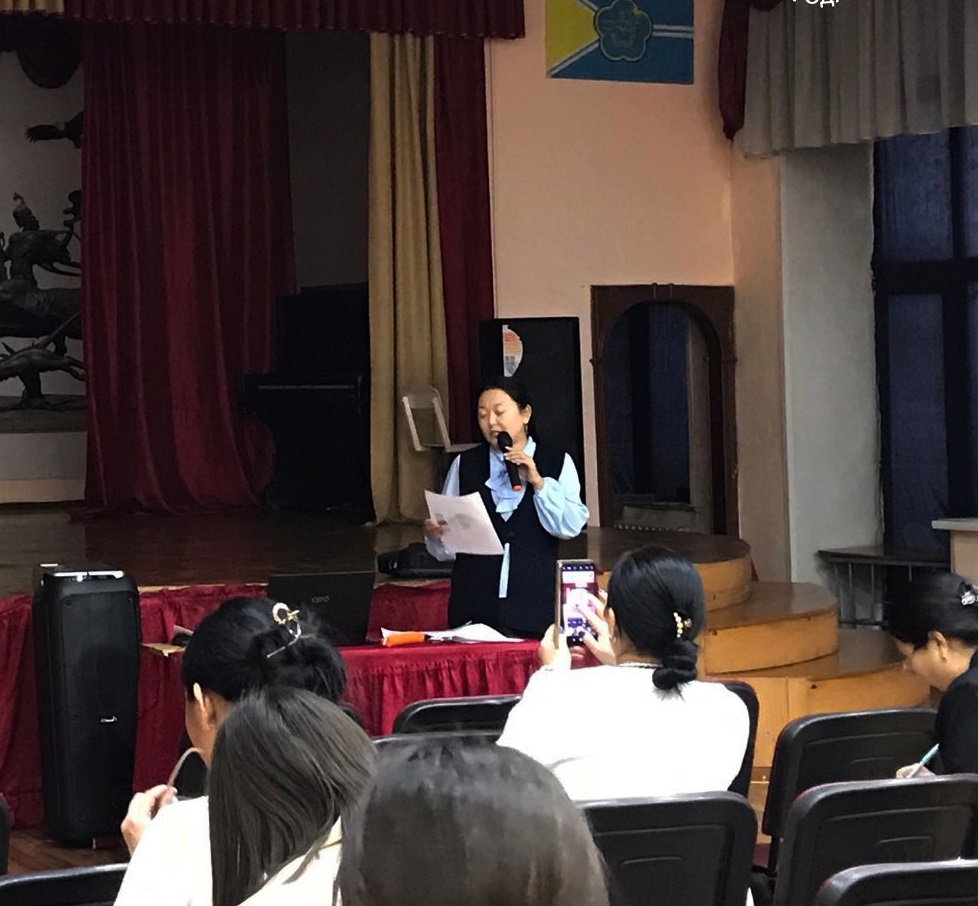 Конкурс дал положительный результат
2022 году
2023 году
Всего – 107 молодых педагогов
На «хорошо» и «отлично»- 96 человек (89,7%)
Всего – 37 молодых педагогов
На «хорошо» и «отлично»- 36 человек (97,2%)
Муниципальный конкурс «Восходящие звезды педагогического Олимпа»
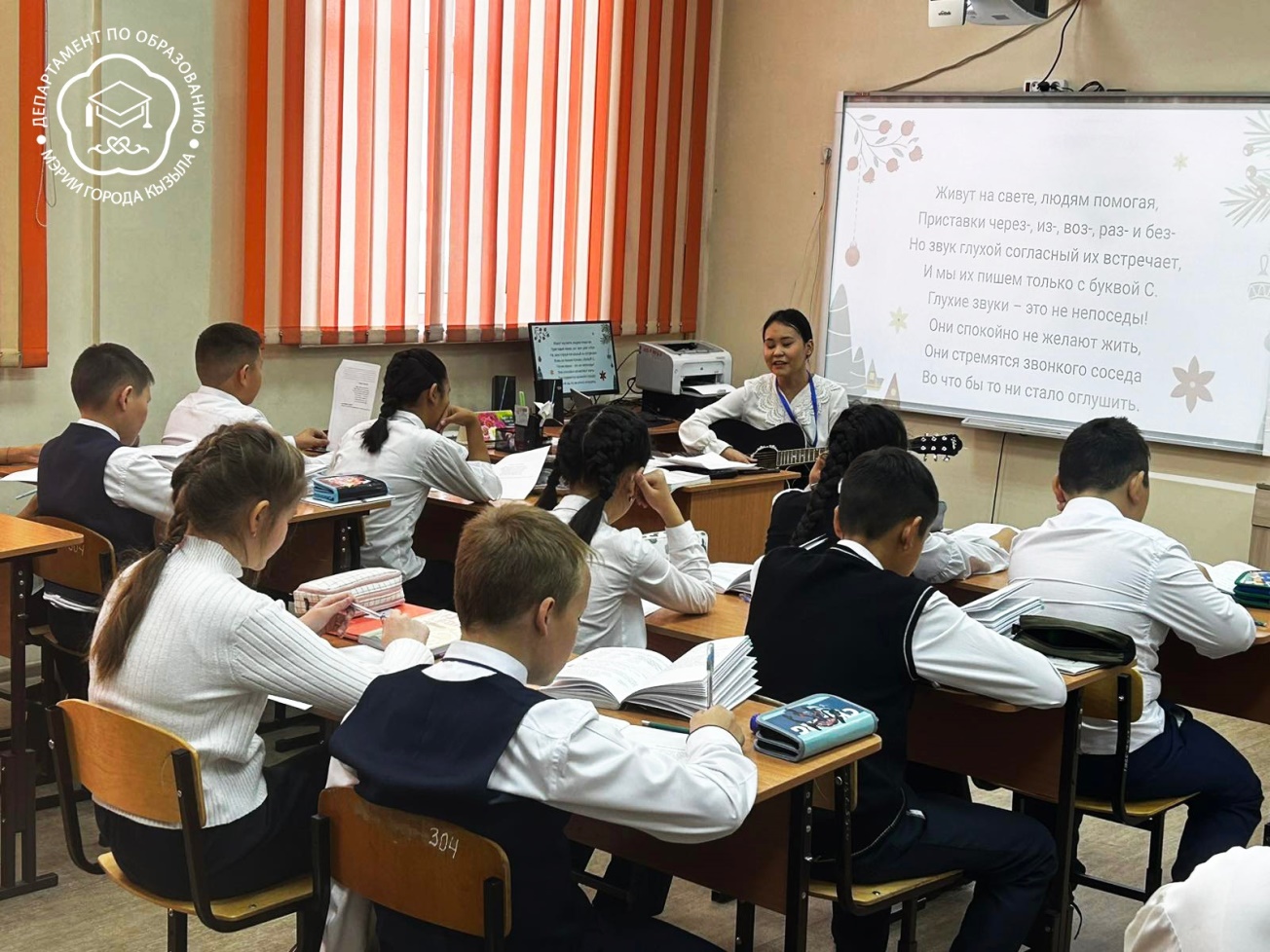 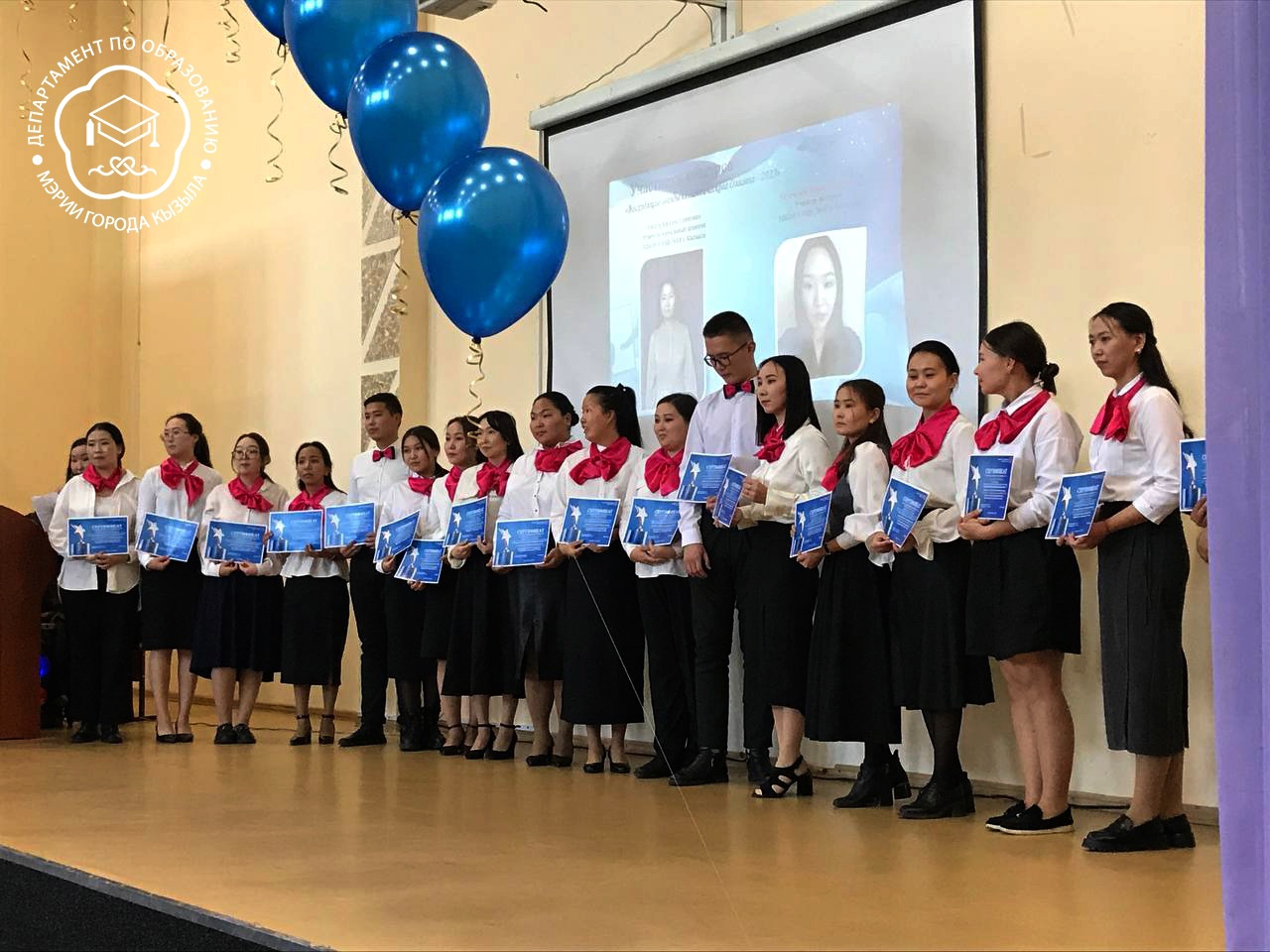 Месячник по молодым педагогам
Конкурс «Люблю свою профессию!»
ПЛАН МУНИЦИПАЛЬНОЙ МЕТОД. СЛУЖБЫ
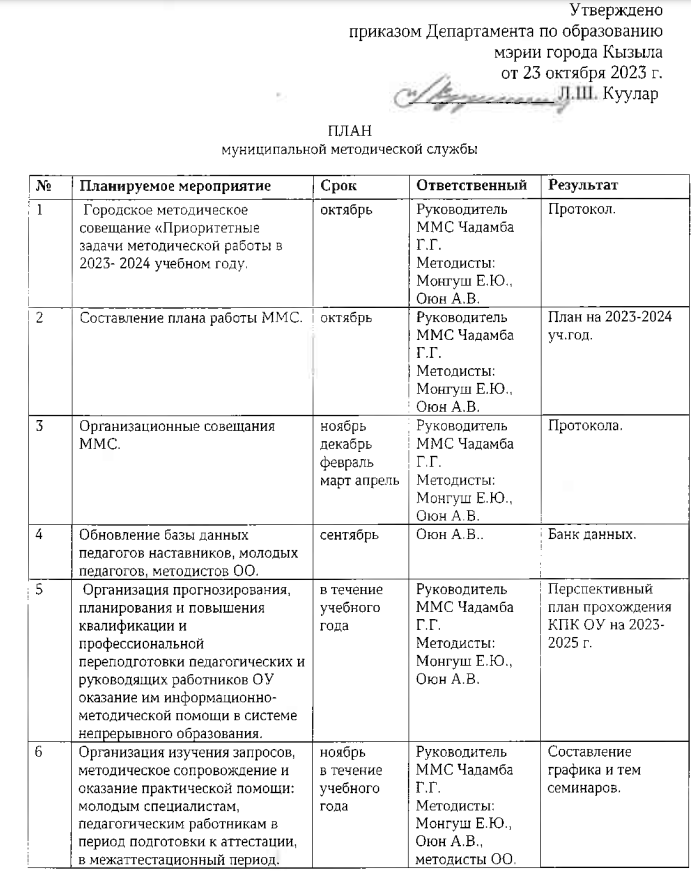 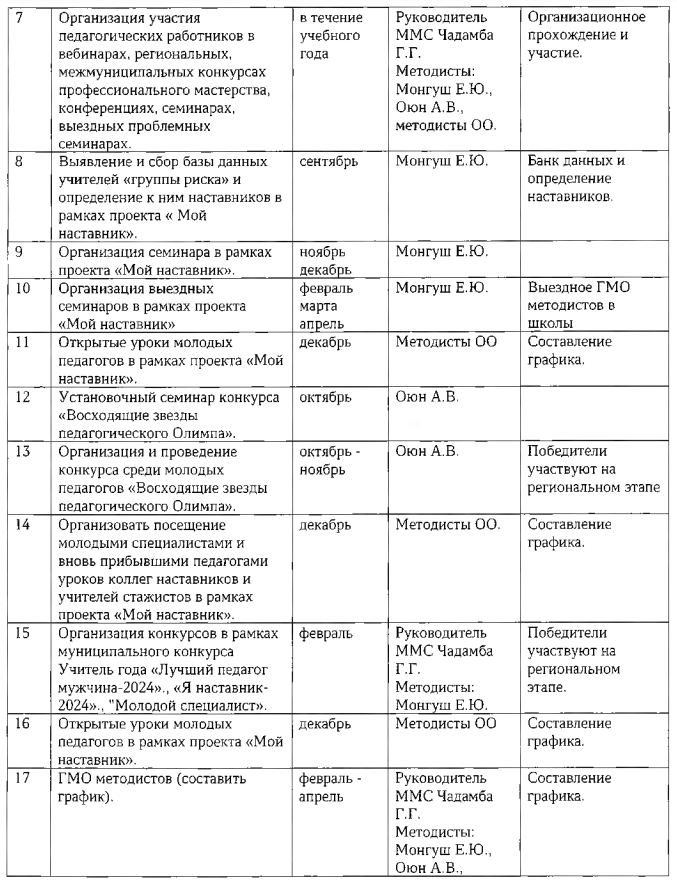 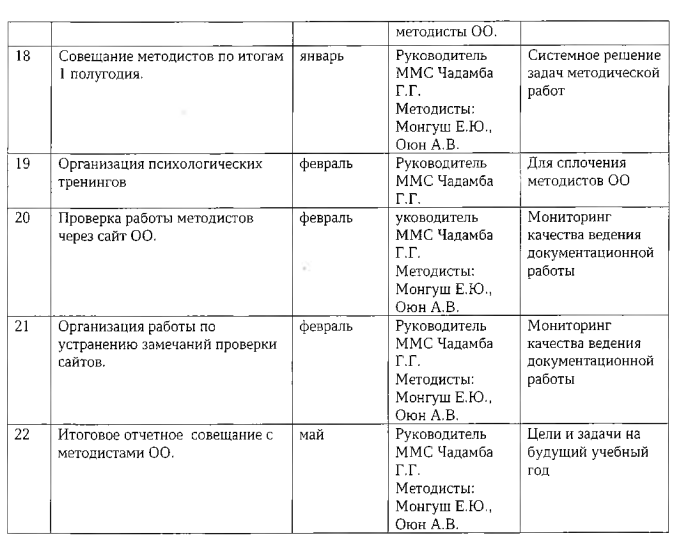 ИНФОРМАЦИОННЫЙ БЮЛЛЕТЕНЬ
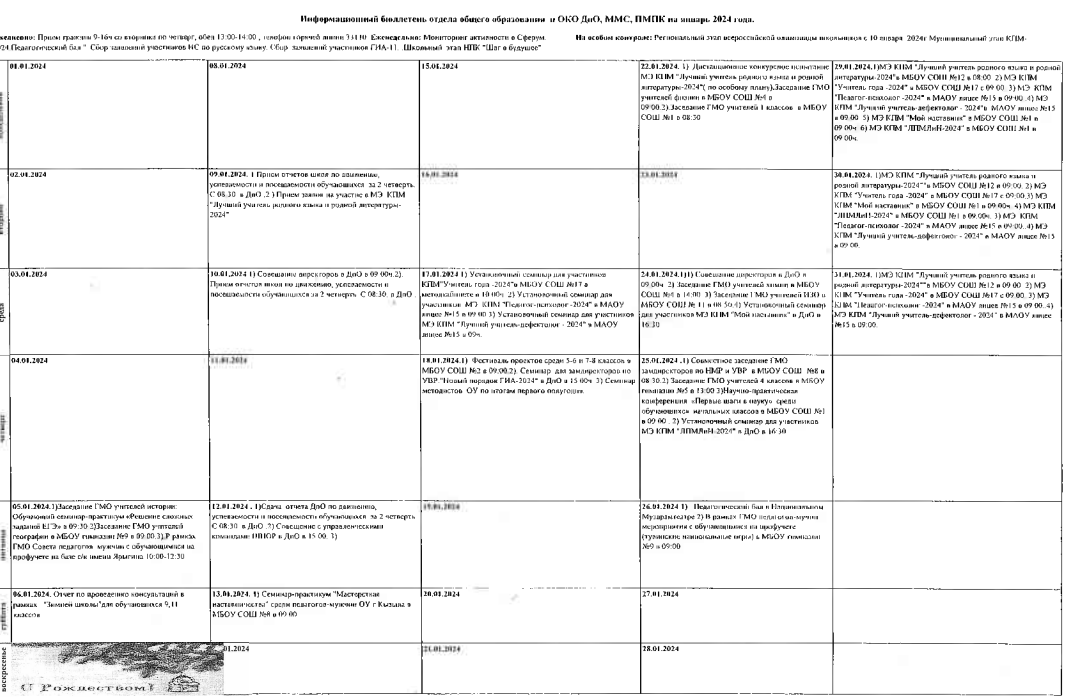 «Плох тот план, который 
нельзя изменить

Публилий Сир
Основные направления деятельности системы на муниципальном уровне
АНАЛИТИЧЕСКОЕ НАПРАВЛЕНИЕ
КОНСУЛЬТАЦИОННОЕ НАПРАВЛЕНИЕ
ОРГАНИЗАЦИОННО-МЕТОДИЧЕСКОЕ
ИНФОРМАЦИОННО-МЕТОДИЧЕСКОЕ
Информационно-методическое направление:
Организационно-методическое направление:
Организационно-методическое направление:
Организационно-методическое направление:
КОНСУЛЬТАЦИОННОЕ НАПРАВЛЕНИЕ
АНАЛИТИЧЕСКОЕ НАПРАВЛЕНИЕ
ИНФОРМАЦИОННОЕ СОПРОВОЖДЕНИЕ
Федеральные курсы в рамках «Школа современного учителя»
Федеральные проекты: 
-«Учитель будущего» 
-«Школа Минпросвещения России»
- «Я-Педкласс» 
Губернаторские проекты
Муниципальные проекты
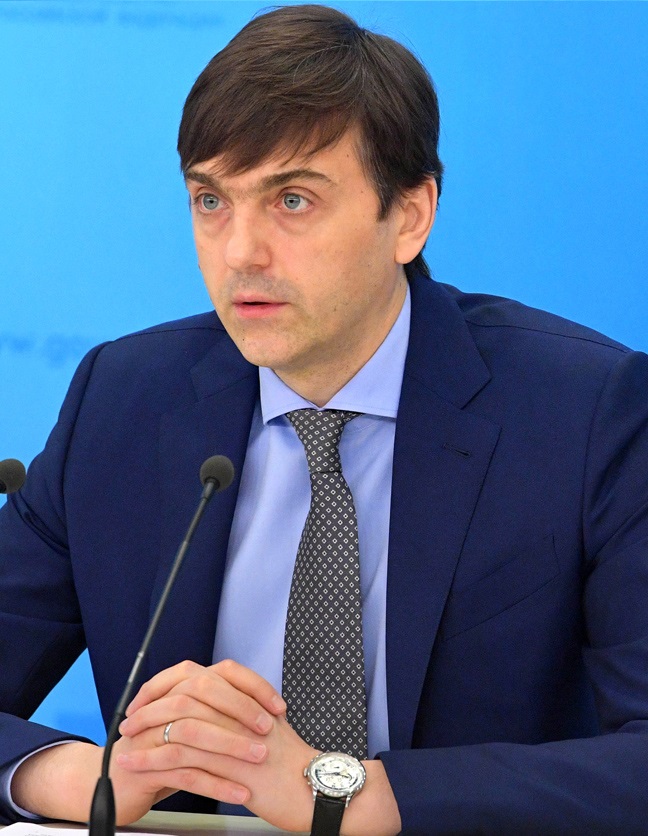 Официальный старт нового этапа развития методических служб был дан 28 апреля 2022 года на Всероссийском совещании «Развитие методической службы в Российской Федерации»

«Сегодня мы должны по-новому посмотреть на содержание термина «методическая служба», ведь перед системой образования стоят современные, актуальные вызовы. Методист – это не администратор или контролер, а мотивированный на развитие представитель от системы образования, педагог высшей квалификационной категории, пользующийся уважением и авторитетом среди коллег, понимающий, как перенести компетенции учителя в практическую плоскость. Это учитель учителей. Основа методической службы – люди. Только совместная работа всех заинтересованных сторон даст необходимый результат» 

Министр просвещения 
Российской Федерации
 Сергей Кравцов
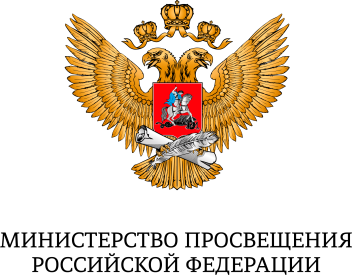 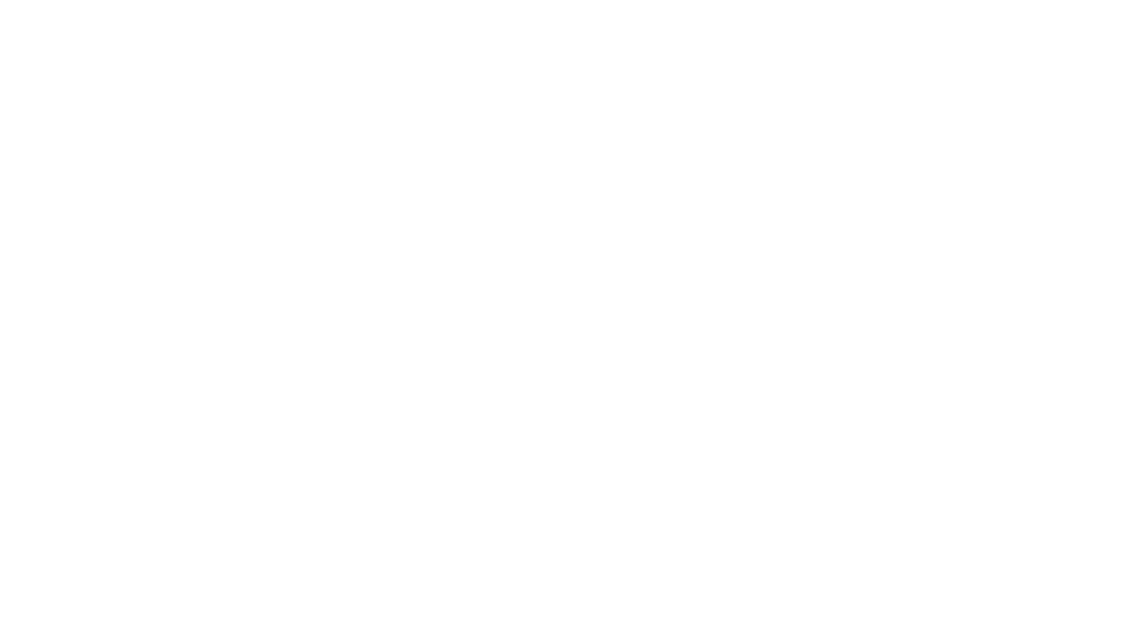 СПАСИБО ЗА ВНИМАНИЕ!